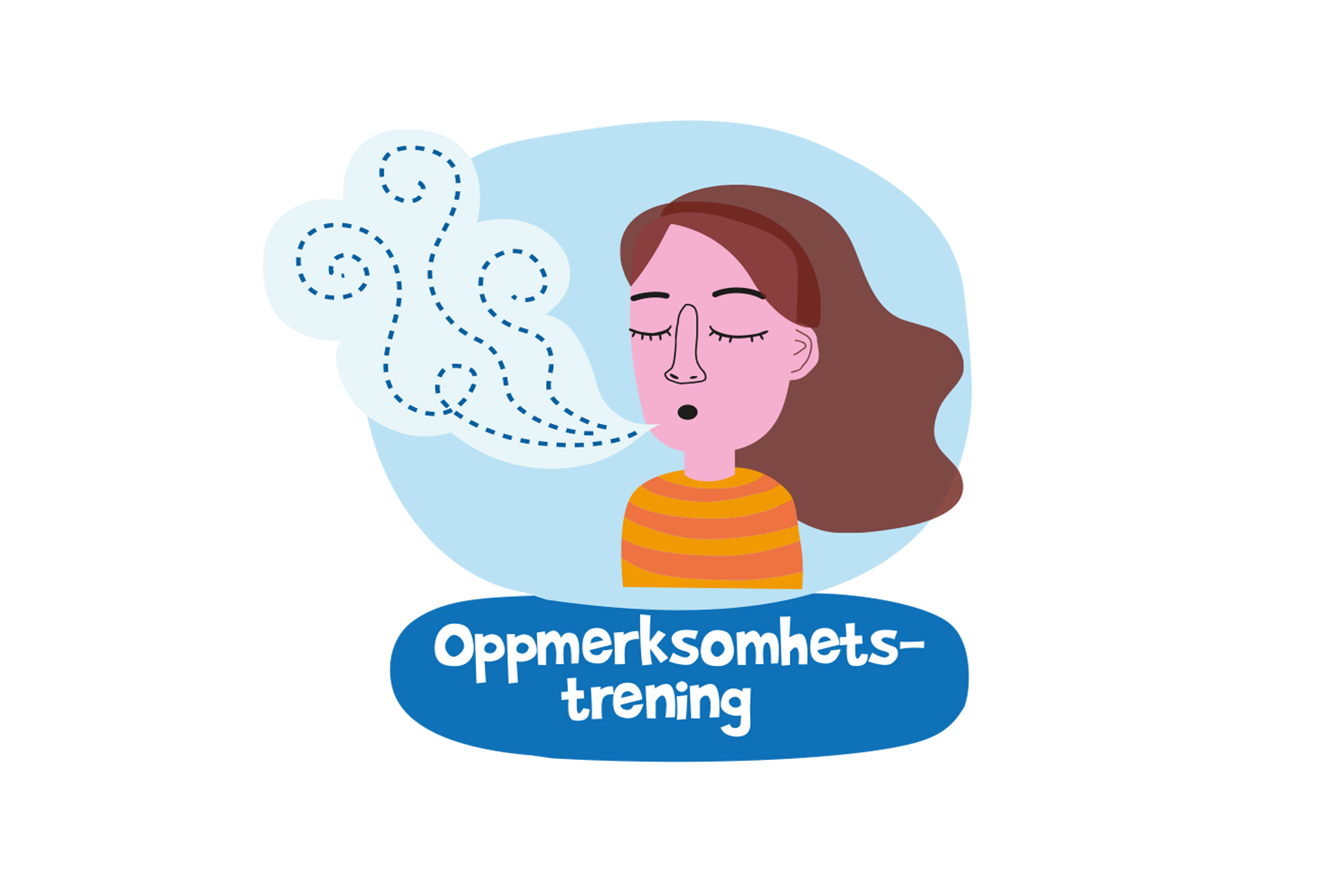 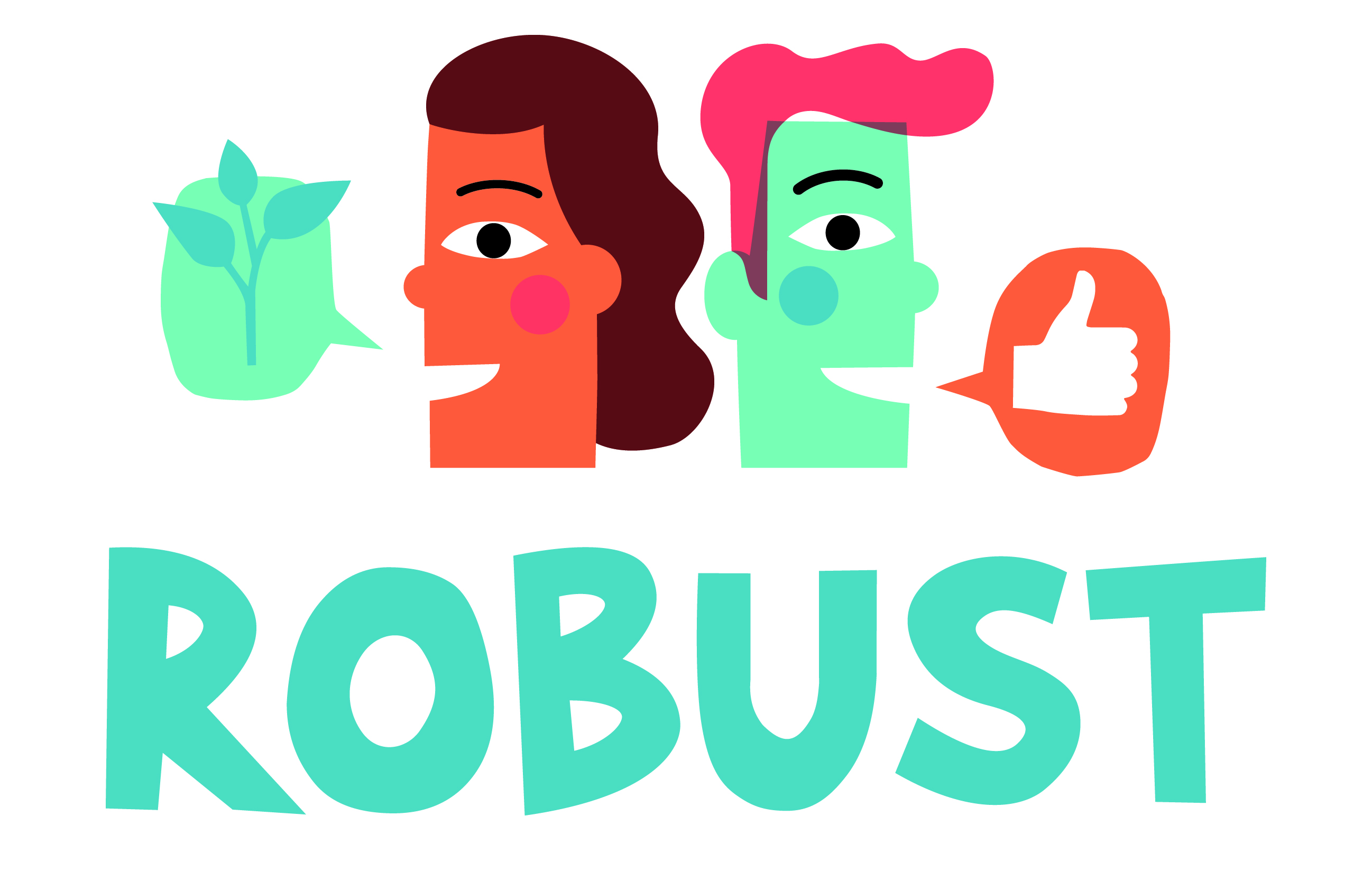 Oppmerksomhetstrening
Time 3: De stressende tankene
©Læringsmiljøsenteret
Timens tema
Til denne timen:
Hvordan var det å pusse tenner med motsatt hånd av det du vanligvis gjør?
Hvilke andre «autopiloter» forsøkte du ut?
Hvordan var det å prøve ut «pusteanker ved magen»?

Tema for timen: Stressende tanker og hvordan vi kan redusere slike tanker
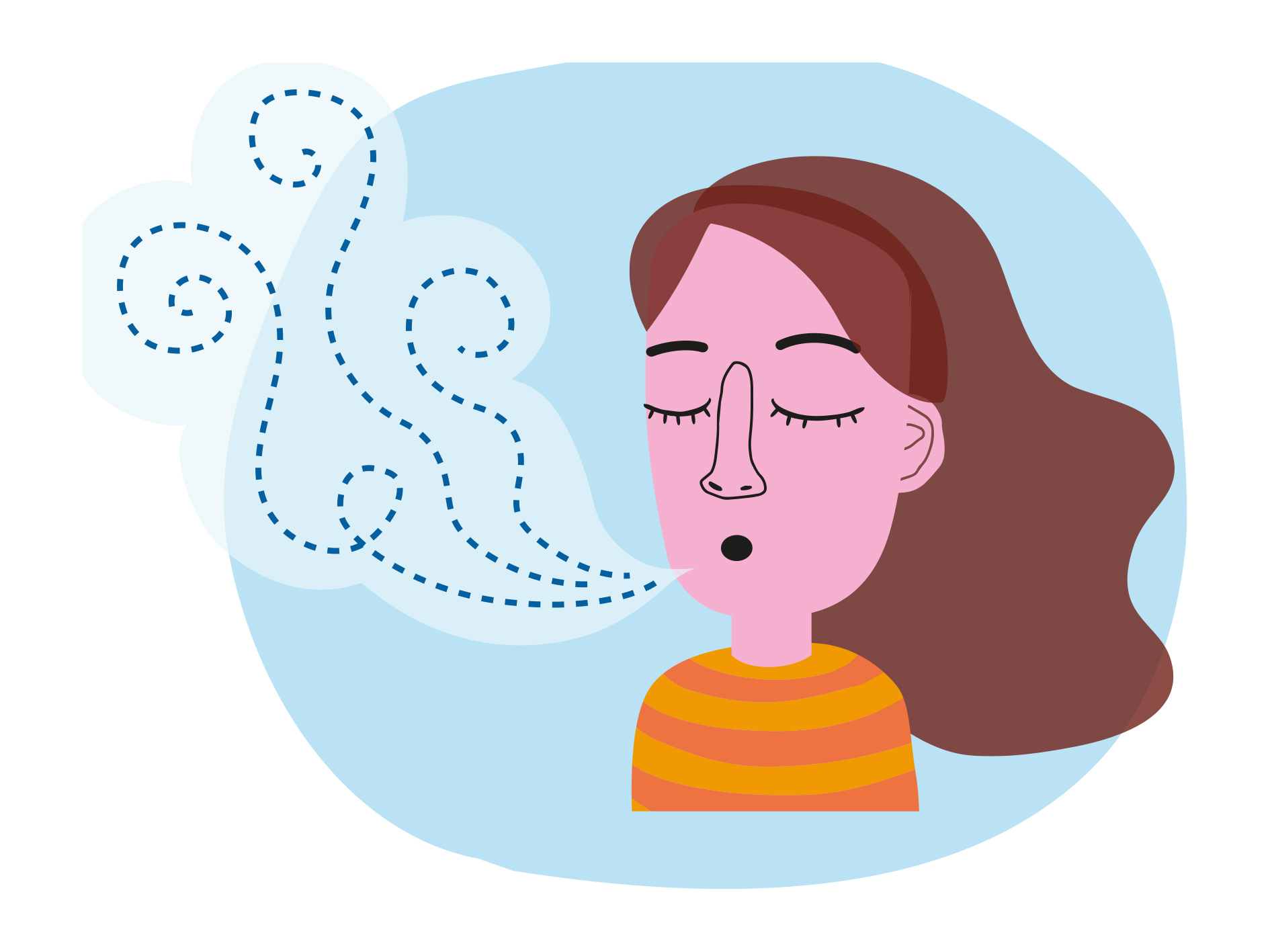 ©Læringsmiljøsenteret
Pustepause
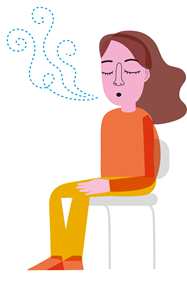 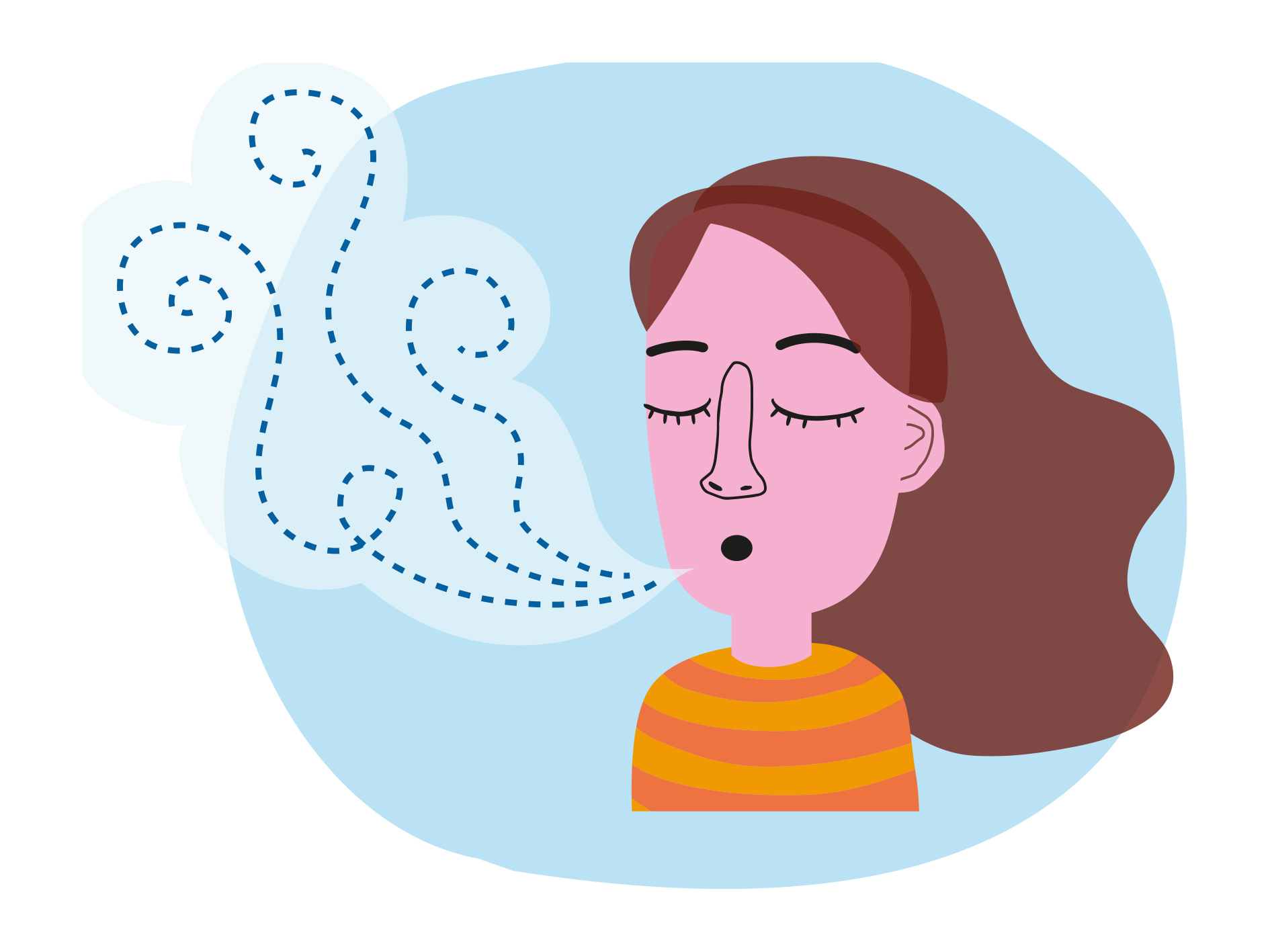 ©Læringsmiljøsenteret
Hva gjør stress med oss?
Hva er egentlig stress?

Hva gjør stress med oss, både inni hodet og med kroppen?

Er alt stress?
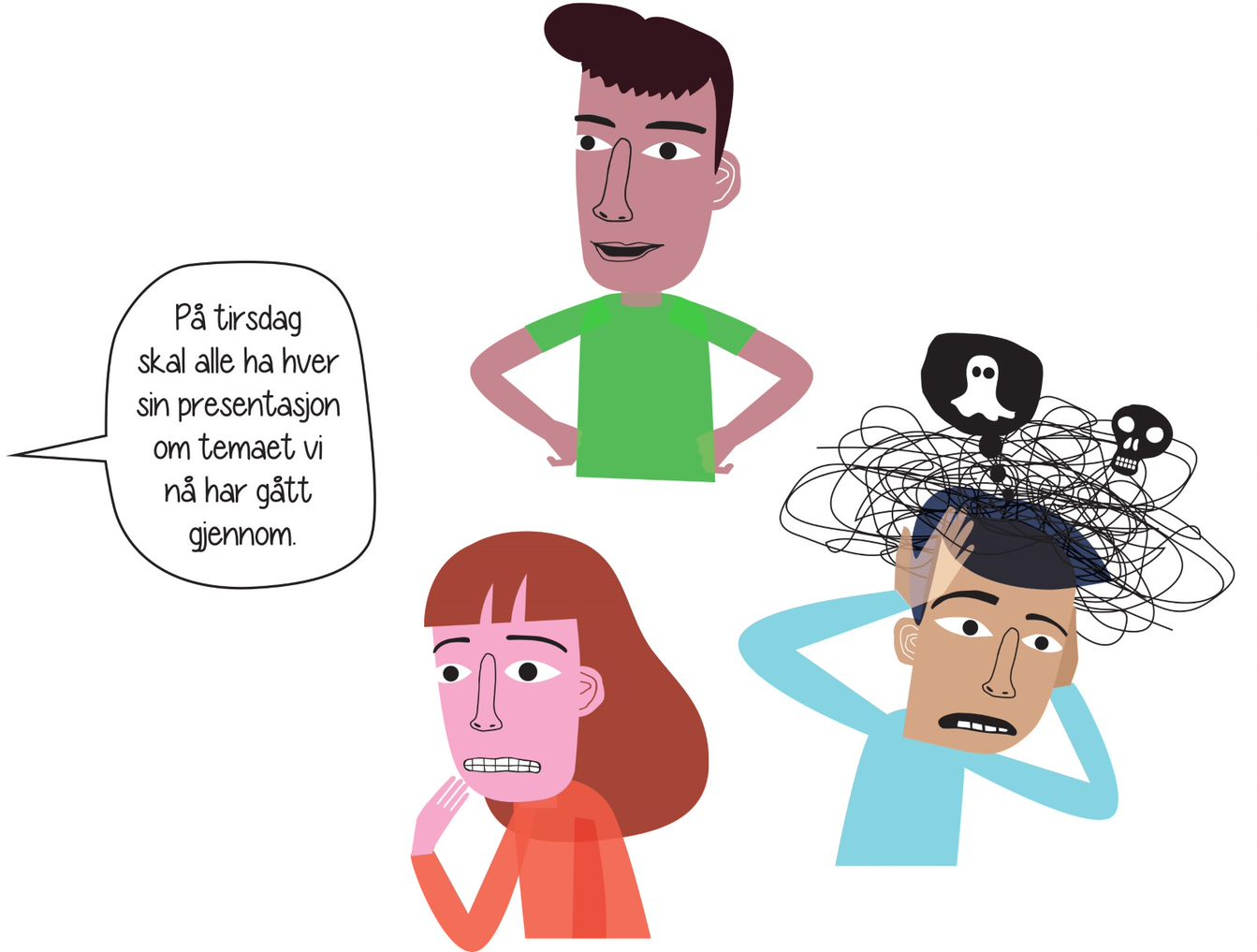 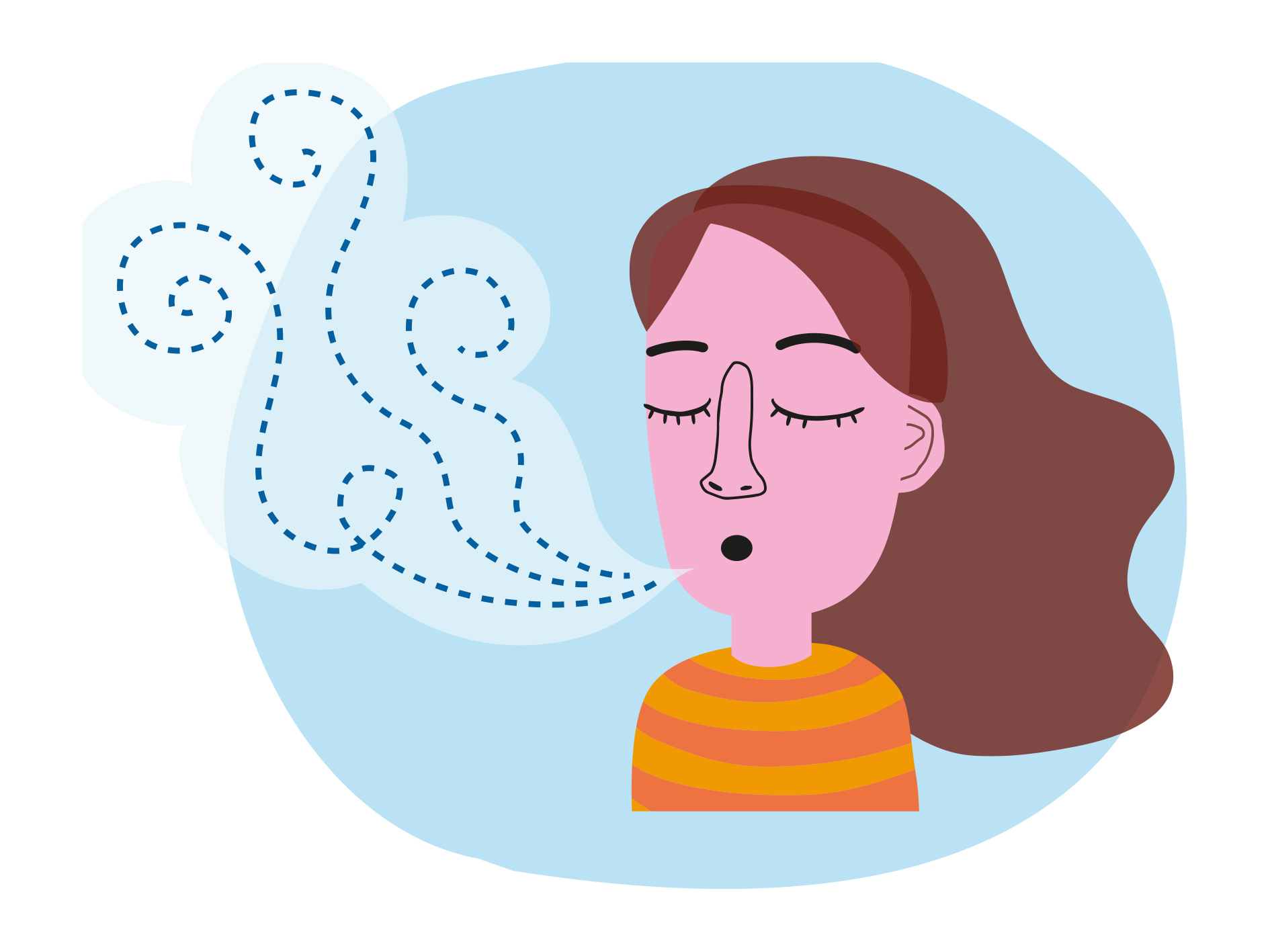 ©Læringsmiljøsenteret
Girafføvelsen
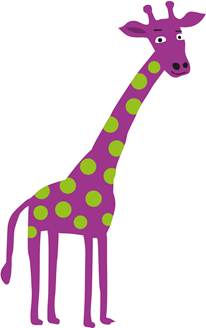 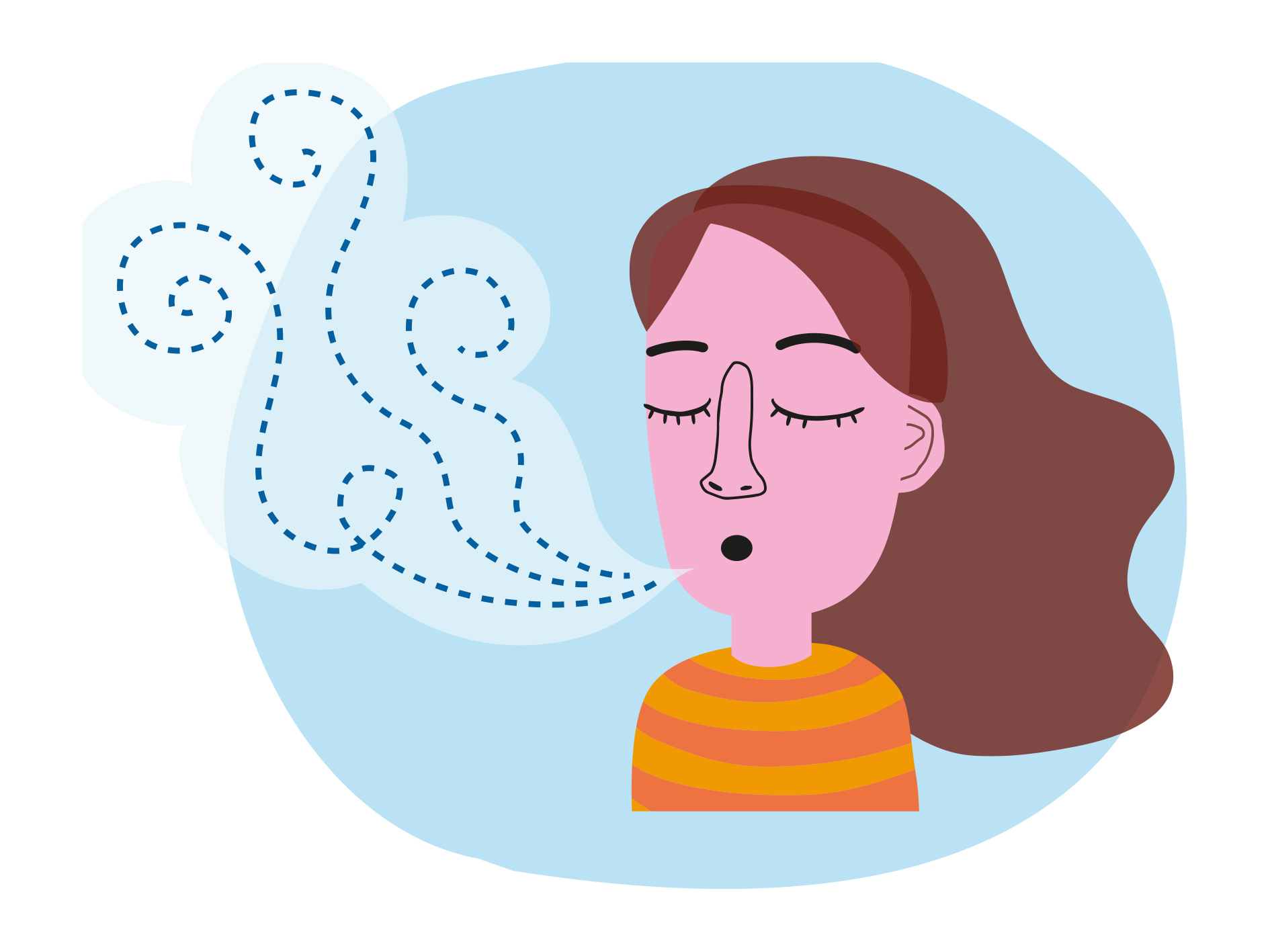 ©Læringsmiljøsenteret
Bekymringer og grublerier
Bekymringer er negative tanker om fremtiden

Grublerier er negative tanker om fortiden

Oppmerksomhetstrening kan hjelpe til å ikke la slike tanker ta overhånd

Rullegardinøvelsen kan hjelpe
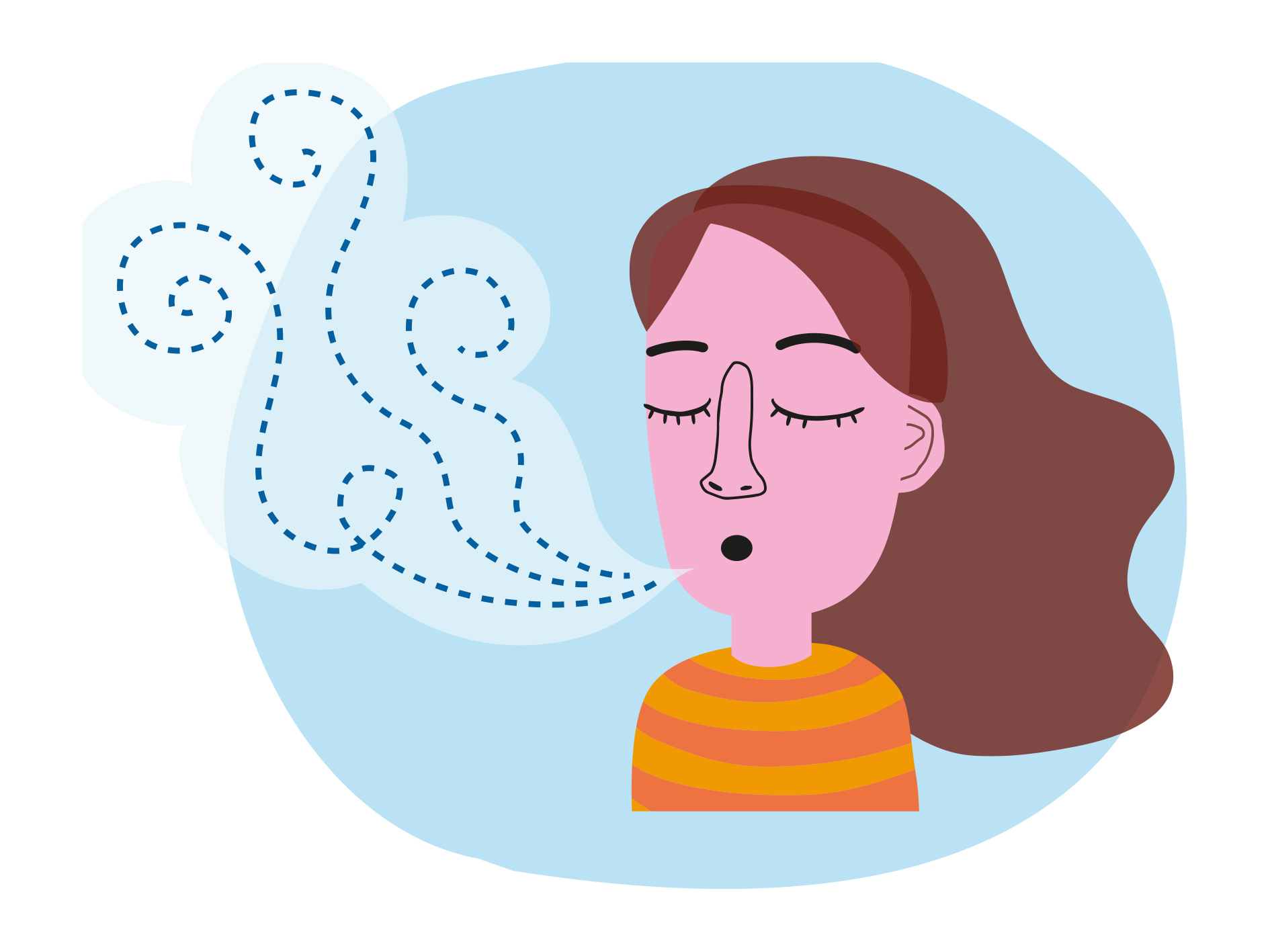 ©Læringsmiljøsenteret
Grubletid for tyggistanker
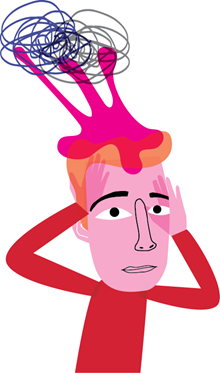 10-15 minutter

Én dag i uken

Invitér tyggistankene til grubletiden
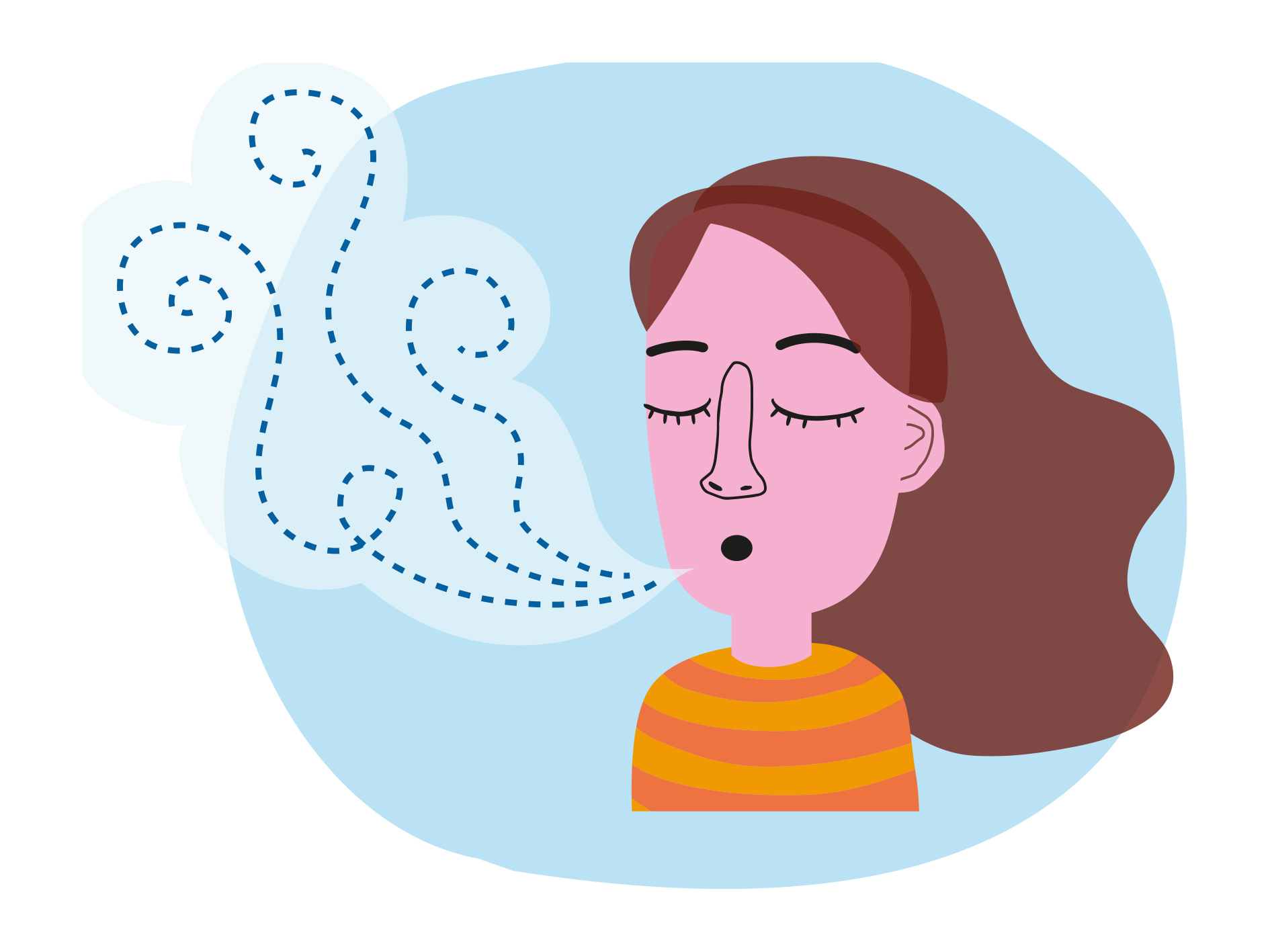 ©Læringsmiljøsenteret
Å være oppmerksom på tankene
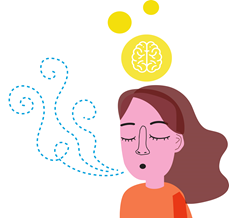 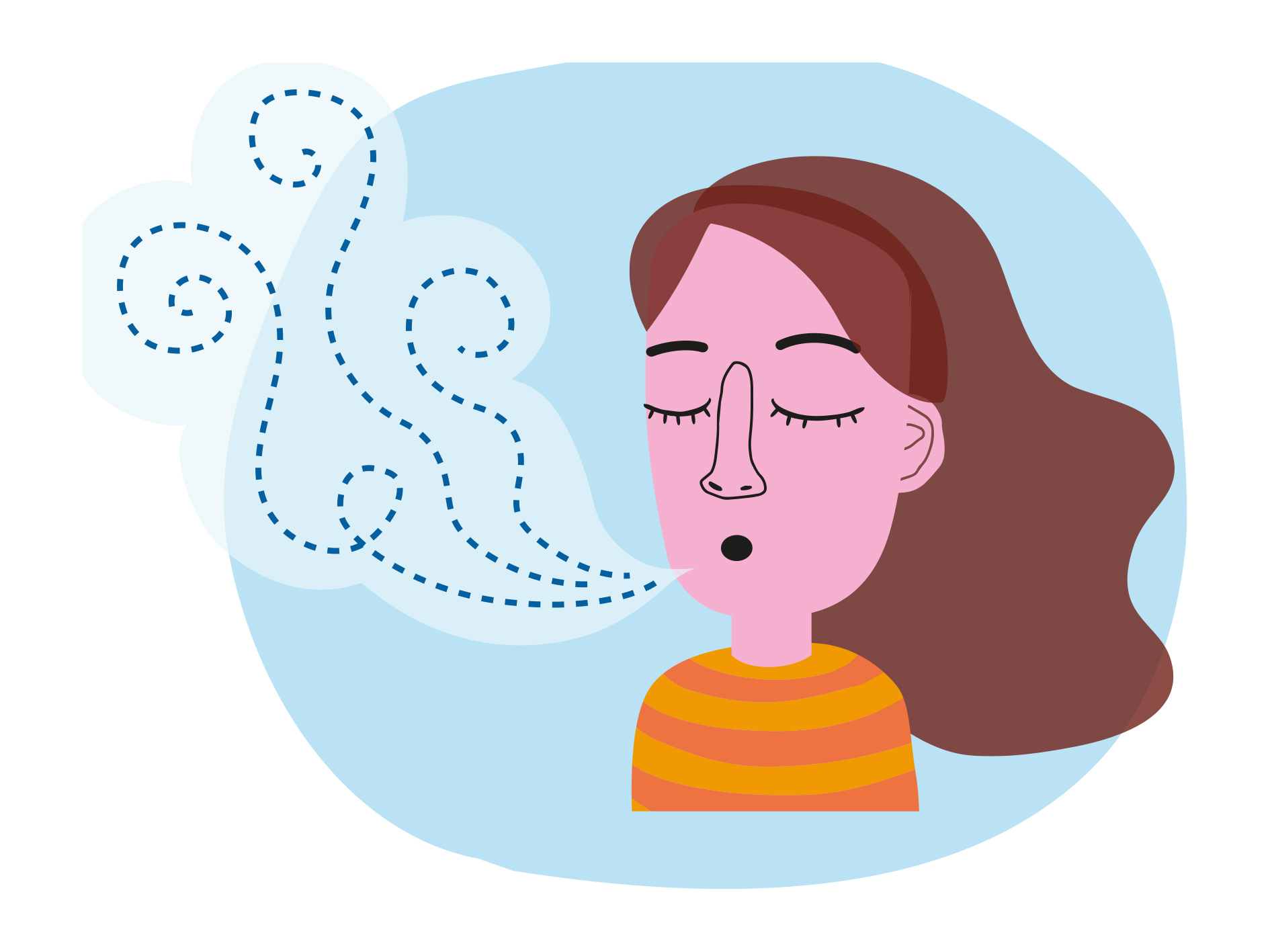 ©Læringsmiljøsenteret
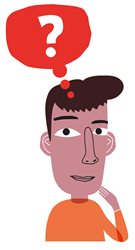 Refleksjon over nytteverdien
Hva synes du om temaet 
  oppmerksomhetstrening?

Hva i temaet oppmerksomhetstrening har vært nyttig for deg?
Hvorfor har det vært nyttig? 

Har ikke temaet oppmerksomhetstrening vært nyttig for deg?
Hvorfor har det ikke vært nyttig?
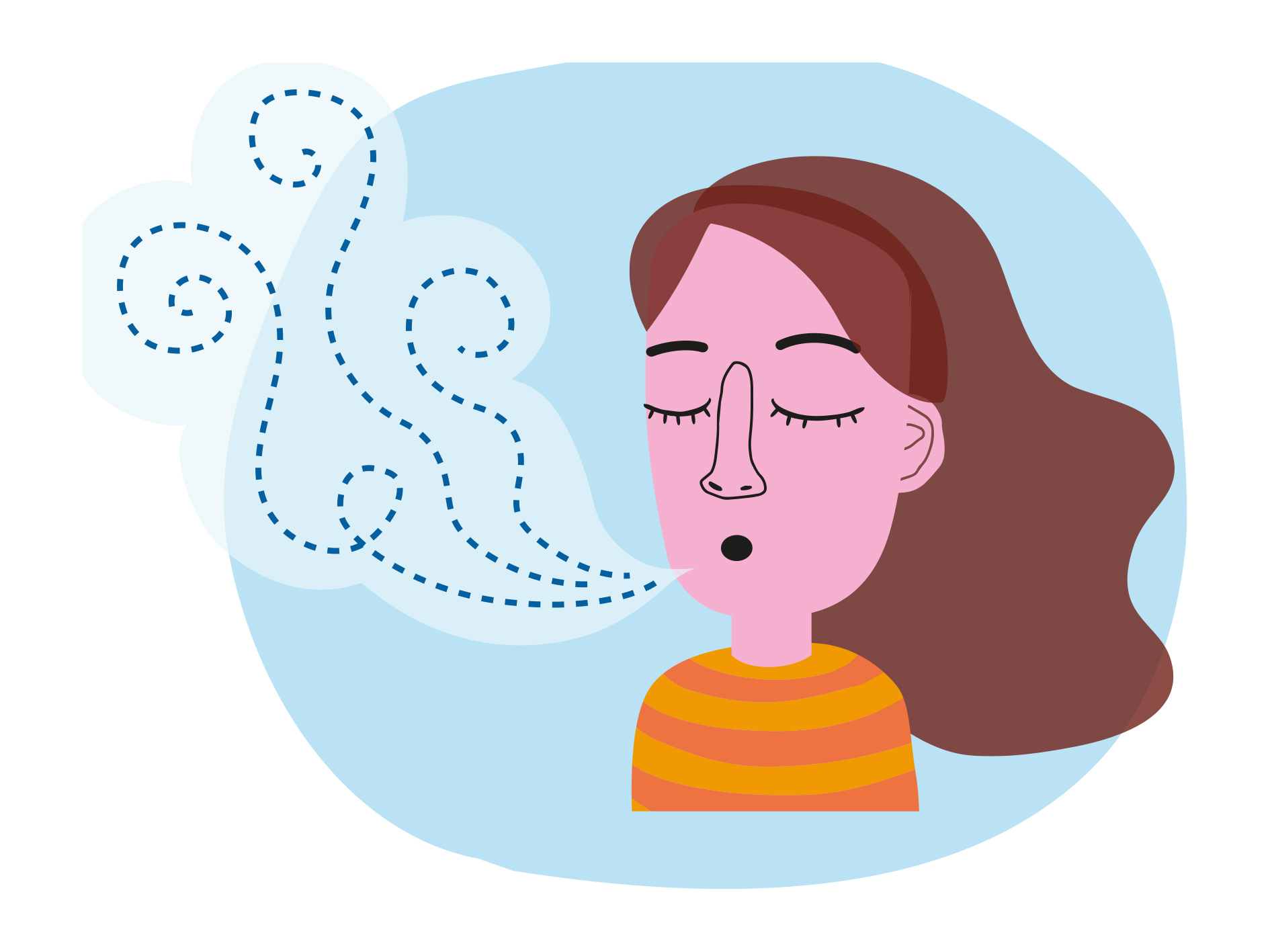 ©Læringsmiljøsenteret
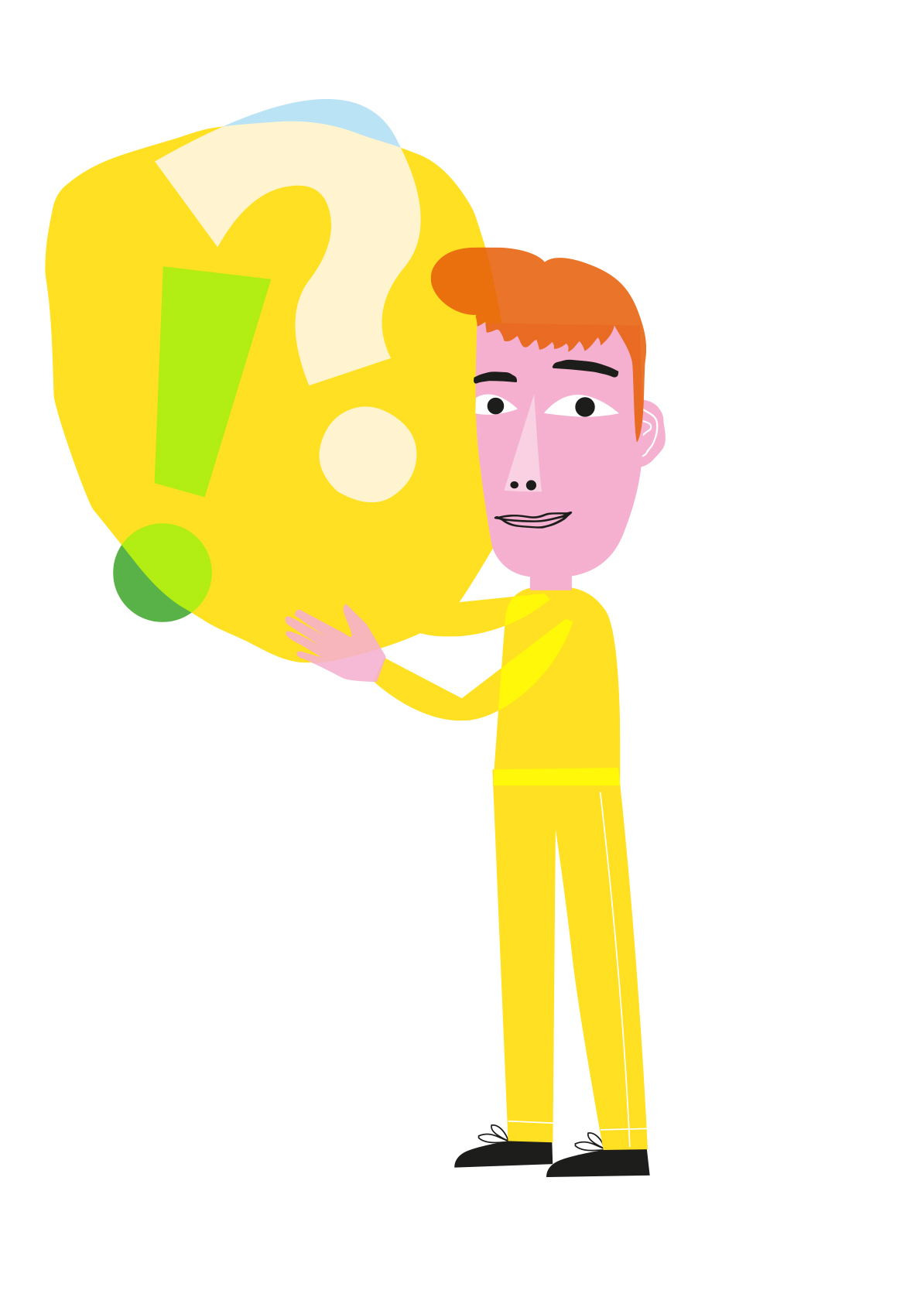 Oppgaver til neste gang
Tenk gjennom:

Hva slags tyggistanker har du hatt som du kommer på?

Hvordan pleier du å forholde deg til slike tanker?
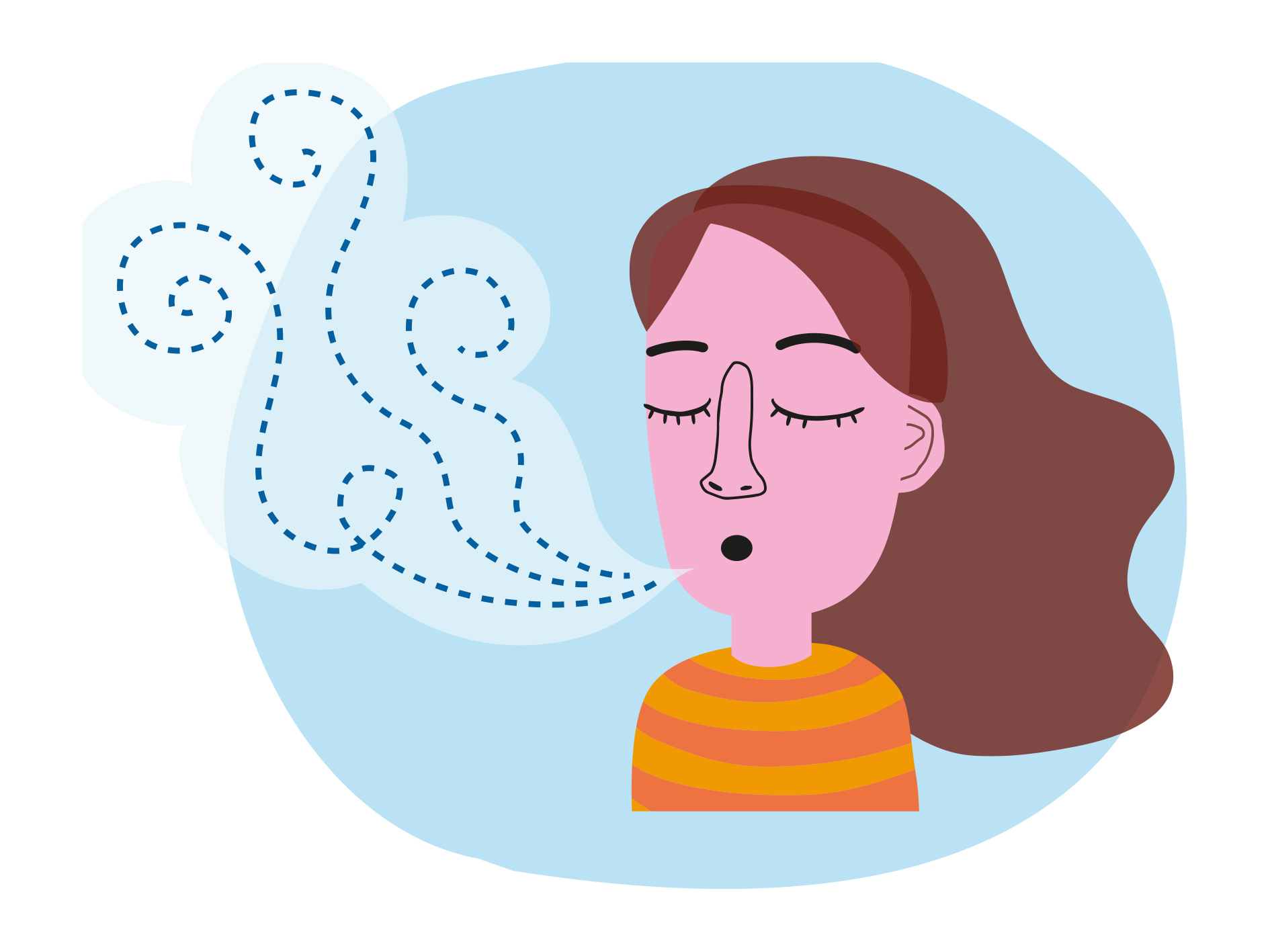 ©Læringsmiljøsenteret
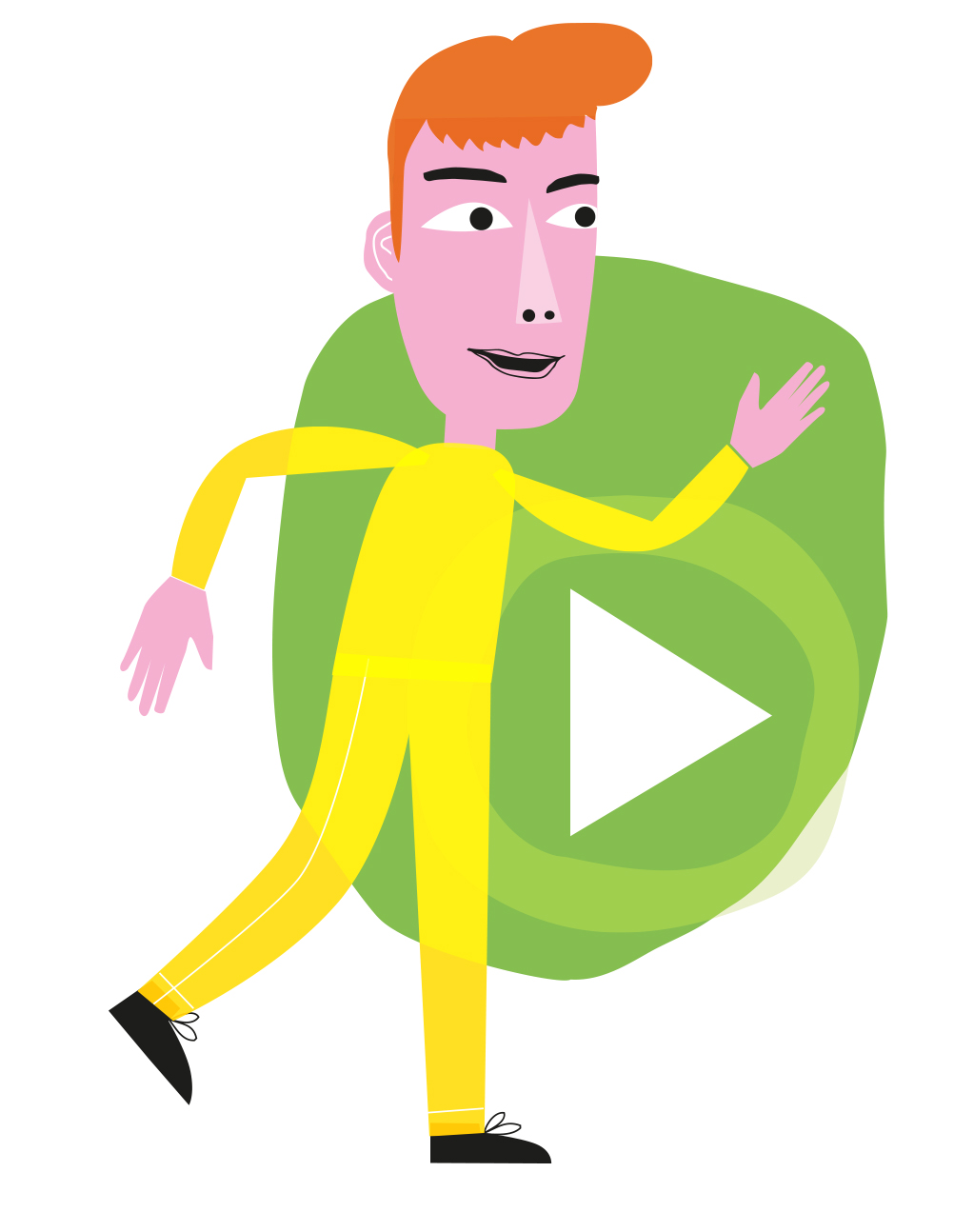 Oppgaver til neste gang
Prøv ut:
Bare vær oppmerksom på tanker som kommer, og forsøk å se på dem ovenfra (fugleperspektiv)
Velg et tidspunkt kommende uke til grubletid, og be grublerier eller bekymringer som kommer utenom dette tidspunktet, om å komme tilbake til deg i grubletiden
Lytt til øvelsen «å være oppmerksom på tankene dine» i ROBUST-appen minst én gang

Gjør følgende:
Dersom du opplever bekymringstanker eller grubler på noe under undervisningen, bestem deg for en grubletid kommende uke og inviter bekymringen eller grublingen tilbake da
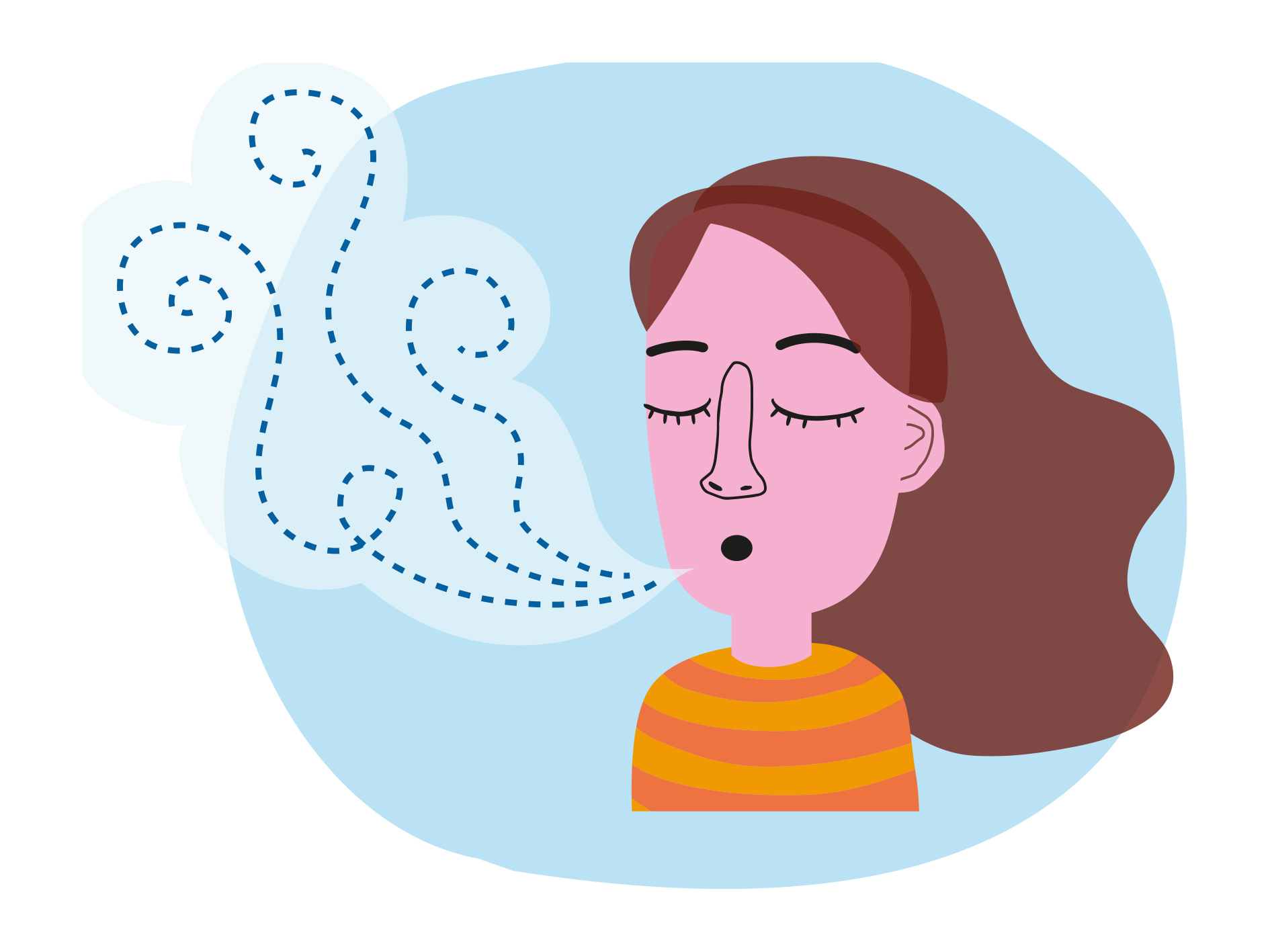 ©Læringsmiljøsenteret